Reform der Ausbildung für Psychotherapeut*innen– Grundlagen, Entwicklungen, Neuerungen
Maximilian Bernecker | Dr. Johannes Klein-Heßling
Bundespsychotherapeutenkammer (BPtK), Berlin


Informationsveranstaltung „Chancen der Reform der Psychotherapeutenausbildung für Suchthilfeeinrichtungen“ der BAG Caritas Suchthilfe und des Fachverbands Drogen und Suchthilfe e.V. (fdr+) am 17. Oktober 2023
Überblick
I: Hintergrund: 
Reform der Psychotherapeutenausbildung

II: Konzeption und Umsetzung der Weiterbildung: 
Entwicklung und Verabschiedung neuer bundesweiter Standards
I. Hintergrund
Reform der Psychotherapeutenausbildung

Zentrale Ziele:
Qualifizierung für die Breite des Berufsbildes und die Anforderungen der Versorgung
Hochschulabschluss auf Masterniveau für alle Psychotherapeut*innen
Angemessenes Einkommen in der Qualifizierung nach dem Studium
Vereinbarkeit von Familie, Beruf und wissenschaftlicher Qualifizierung
Sicherung der hohen Qualität der postgradualen Ausbildung

=> 	Ablösung der postgradualen „Ausbildung nach der Ausbildung“       durch ein Studium mit anschließender Approbation und nachfolgender Weiterbildung
[Speaker Notes: – Bislang können BA-Absolvent*innen der Sozialen Arbeit und Pädagogik auch ohne Masterabschluss eine Ausbildung zum KJP-PT beginnen
– Angemessenes Einkommen während der Weiterbildung]
Der lange Weg zur Reform
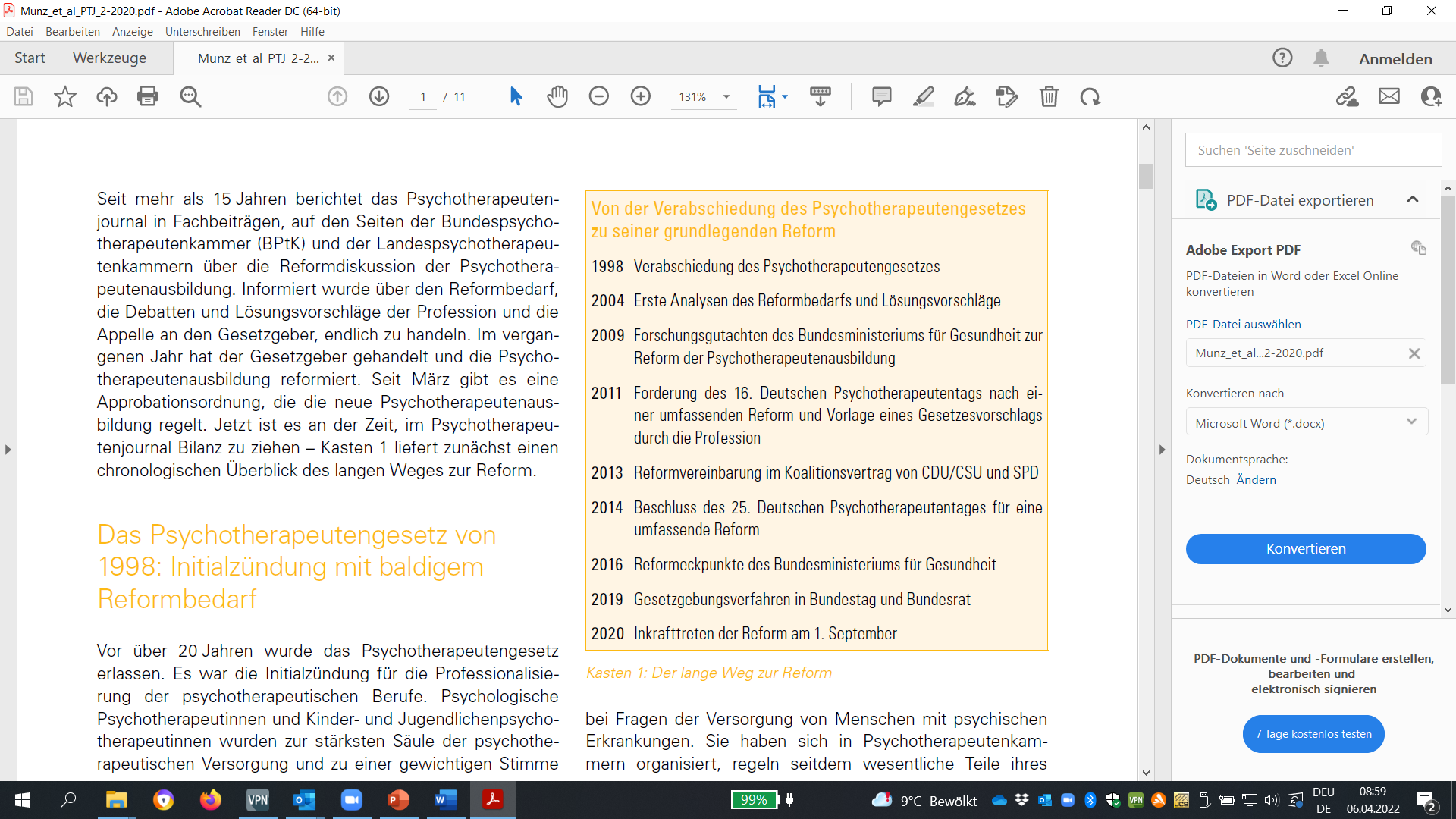 [Speaker Notes: – vorher zwei gescheiterte Versuche für ein Psychotherapeutengesetz (1987, 1993)
– langer Prozess / dauerte fast 20 Jahre]
Die alte und die neue Qualifizierungsstruktur
[Speaker Notes: Wissenschaftlich anerkannt: PA, TP, VT, ST]
Approbation „Psychotherapeut*in“
Sukzessive Umstellung psychologischer Bachelor- und Masterstudiengänge und Zulassung (weiterer) privater Hochschulen mit den neuen Studiengängen 
    	Anforderungen der PsychThApprO 
   	Erste Absolvent*innen der neuen Studiengänge seit Herbst 2022

Neu-Approbierte aufgrund im Ausland erworbener Qualifikationen 

Erreichen des prognostizierten Bedarfs (mind. 2.500 Absolvent*innen p. a.) ab 2025
[Speaker Notes: – Bedarf berechnet anhand Ärzten in WB in Relation zu Fachärzten
– aktuell ca. 30 Absolvent*innen  Nächstes Jahr 1000  Übernächstes Jahr 2000
– aktuelle Umfrage der Nachfrage unter allen Unis ergab ca. 3000 erwartete Absolvent*innen pro Jahr; einige private Hochschulen sind in der Umfrage nicht enthalten, d. h. die Zahl ist vermutlich noch deutlich höher]
Neue Perspektiven für die Suchthilfe
Erfahrungen in der Suchthilfe im Rahmen von Praktika 
Bachelorstudium: 
Orientierungspraktikum (150 Stunden in interdisziplinären Einrichtungen der Gesundheitsversorgung oder in anderen Einrichtungen zur Erhaltung, Förderung und Wiederherstellung psychischer Gesundheit)
Berufsqualifizierende Tätigkeit I (240 Stunden in Einrichtungen der Versorgung oder Reha psychisch kranker Menschen und weiteren Einrichtungen in denen PP, KJP oder Psychotherapeut*innen tätig sind) 
Masterstudium: 
Berufsqualifizierende Tätigkeit III (600 Stunden in Einrichtungen der psychotherapeutischen Versorgung, in denen PP, KJP oder Fachpsychotherapeut*innen tätig sind, davon 450 Stunden (teil-)stationär)

 Potential zur Verzahnung mit Forschung und Lehre
[Speaker Notes: Kernbotschaft: Wichtig, dass Student*innen auch in Einrichtungen der Suchthilfe diese Praktika durchführen

Orientierungspraktikum = Suchtberatungsstellen wären hier möglich
Berufsqualifizierende Tätigkeit I = keine Beratungsstellen, aber z. B. Allgemein-KH unter psychotherapeutischer Anleitung
Berufsqualifizierende Tätigkeit III = Praktische Tätigkeit an Hochschulambulanzen, Einrichtungen der PT-Versorgung oder interdisziplinäre Behandlungszentren mit PT-Schwerpunkt (450h teilstationär/stationär und 150h ambulant) im letzten Master-Jahr

Berufsqualifizierende Tätigkeit II = Lehrveranstaltungen mit hohem Praxis-Anteil (Gesprächsführung, Rollenspiele, Mitbeobachten der Behandlung echter Patienten)]
II. Konzeption und Umsetzung der Weiterbildung
Entwicklung und Verabschiedung bundesweiter Standards
Konkretisierung der Anforderungen der Heilberufekammergesetze 
Ziele, Struktur, Inhalte, Dauer der Weiterbildung
Voraussetzungen für die Anerkennung und 			           das Führen von Bezeichnungen 
Anforderungen an die Weiterbildungsbefugnis
Anforderungen an die Weiterbildungsstätten

Auf Grundlage des Gesamtkonzept zur Reform der psychotherapeutischen Aus- und Weiterbildung (BPtK Projekt Transition, 2015 – 2017)
mit breiter Beteiligung der Profession und unter Nutzung externer Expertise 
mit dem Ziel der Qualifizierung für eine bedarfsgerechte psychotherapeutische Versorgung
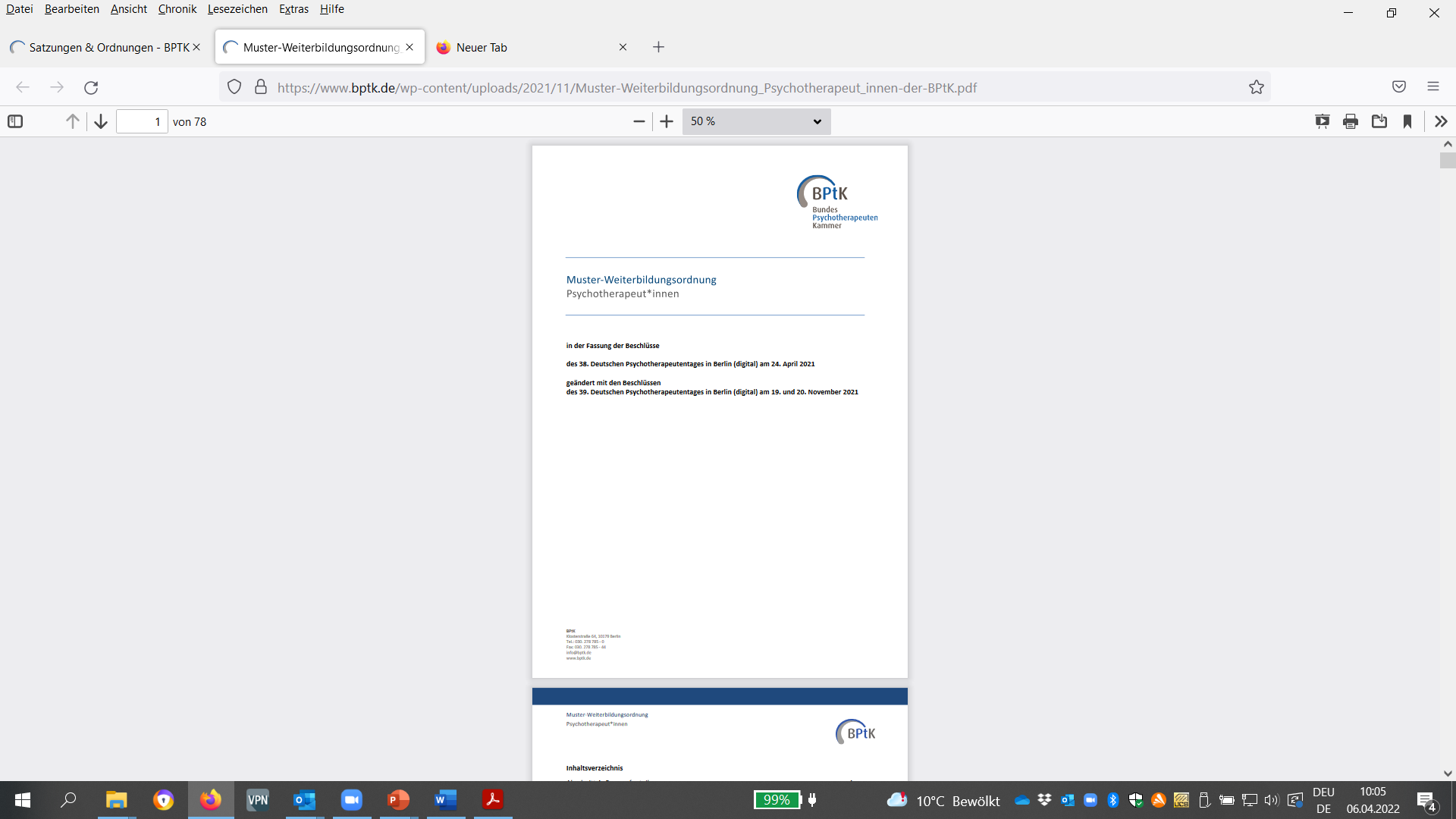 [Speaker Notes: – Weiterbildungsbefugnis meint hier die Person “Weiterbildungsbefugte/r“
– „Projekt Transition“: Unter Beteiligung aller zentralen Player beim Thema Ausbildung: Präzision und Abstimmung von Studium und Weiterbildung  Leifragen: Ist die Reform umsetzbar? Kann man eine Approbation erteilen nach dem Studium? Wie kann die Qualität gehalten werden / wie die Institute als Ausbildungsstätten erhalten bleiben?]
Neu: Fachgebietsweiterbildungen
Psychotherapie für Erwachsene, Psychotherapie für Kinder und Jugendliche und Neuropsychologische Psychotherapie
Zusatztitel: „Fachpsychotherapeut*in für …“

Weiterbildungen vermitteln ausreichende Erfahrungen für 
die routinierte Wahrnehmung psychotherapeutischer Aufgaben 
eine gleichwertige Qualifizierung für unterschiedliche Versorgungsbereiche
ein angemessenes Gehalt der Psychotherapeut*innen in Weiterbildung
Fachgebietsweiterbildungen
Weiterbildungszeit: 
Mindestens 60 Monate (bei Vollzeit-Weiterbildung), davon 
mindestens 24 Monate in der ambulanten und 24 Monate in der (teil-)stationären psychotherapeutischen Versorgung
bis zu 12 Monate in weiteren institutionellen Bereichen 
bis zu 12 Monate in einem anderen Gebiet 
	


Abhängig von der Breite des möglichen Kompetenzerwerbs können Einrichtungen aus dem institutionellen Bereich darüber hinaus auch der ambulanten oder stationären Weiterbildung zugeordnet werden!
Kompetenzdefinitionen und Richtzahlen
Kompetenzdefinitionen
Abbilden der Breite des Kompetenzspektrums

Richtzahlen 
Definition der quantitativen Mindestanforderungen:  

Erfüllen der Mindestanforderungen sozialrechtlicher Normen      (z. B. der Psychotherapie-Vereinbarung  für die Gruppentherapie) 
Erreichen des Umfangs anderer psychotherapeutischer Leistungserbringer*innen 
Flexibilität bei der Ausgestaltung der Mindestzeiten
Spielraum z. B. für wissenschaftliche Qualifizierung oder 
      Care-Arbeit
[Speaker Notes: Kompetenzdefinitionen = Was kann ich? Kenntnisse & Fähigkeiten (z. B. Diagnostik, Behandlungs-/Gesprächstechniken)

Richtzahlen = Umfang / zeitlicher Aufwand]
Gesetzliche Anforderungenan die Weiterbildung
Umsetzung der Strukturanforderungen der Heilberufekammergesetze zur Sicherstellung einer ordnungsgemäßen Weiterbildung
Weiterbildung erfolgt 
in hauptberuflicher und angemessen vergüteter Berufstätigkeit der Psychotherapeut*in in Weiterbildung
im Umfang von mindestens 50 Prozent der Wochenarbeitszeit einer Vollzeitstelle
unter Anleitung von Weiterbildungsbefugten
in von der Psychotherapeutenkammer zugelassenen Weiterbildungsstätten
in fachlich weisungsabhängiger Stellung
Weiterbildungsbefugte
Aufgaben
verantwortlich dafür, dass die Weiterbildung inhaltlich und zeitlich entsprechend der jeweiligen WBO erfolgt
Sicherstellung der Qualität der Weiterbildung 
Voraussetzungen für die Erteilung der Befugnis durch die Kammer 
Mitgliedschaft in einer Psychotherapeutenkammer
Führen der entsprechenden Bezeichnung
fachliche und persönliche Eignung: ausreichende Berufserfahrung, davon zwei Jahre im Versorgungsbereich, Gebietsbezeichnung 
entsprechende Regelung für PP/KJP (Sicherstellung des Vorhandenseins von Befugten)
Leitungsfunktion nicht zwingend 
Hinzuziehen Dritter für Theorie, Supervision und Selbsterfahrung
Weiterbildungsstätten
Anforderungen
Vorhalten der theoretischen Qualifizierung, Supervision und  Selbsterfahrung einschließlich des erforderlichen Personals
(500 Einheiten Theorie über die gesamte mindestens fünfjährige Weiterbildung, Selbsterfahrung spezifisch für das vertiefte Psychotherapieverfahren)
z. T. nach Versorgungsbereichen differenzierte Richtzahlen  (z. B. Mindestanforderungen an ambulante und stationäre Behandlungsfälle, unterschiedliche Anforderungen an die Supervision)
Patienten, Personal und Ausstattung, um geforderten Kompetenzerwerb zu ermöglichen 
Vermittlung definierter Handlungskompetenzen Jugendhilfe/Erziehungsberatung: psychotherapeutische Leistungen eingebettet in ein breiteres Unterstützungsspektrum
Koordinierung der Weiterbildung
freiwillige Kooperationen und Verbünde möglich 
Regelung von Weiterbildungsinstituten als Weiterbildungs-stätten, die neben der psychotherapeutischen Behandlung Weiterbildungsstätten übergreifend Theorie, Selbsterfahrung und Supervision durchführen.
Weiterbildungsstätten können mit Weiterbildungsinstituten einen Kooperationsvertrag schließen, um Theorie, Selbsterfahrung und Supervision in die gesamte Weiterbildung oder in die jeweiligen Weiterbildungsabschnitte zu integrieren.
Ambulante Weiterbildung
Im Fokus: 
Kompetenzerwerb/Richtzahlen zur Erbringung der Leistungen der Psychotherapie-Richtlinie (Psychotherapeutische Sprechstunde, Akutbehandlung, Kurz- und Langzeittherapie, Einzel- und Gruppenpsychotherapie) 
Weiterbildungsstätten: 
Insbesondere Weiterbildungsambulanzen, Praxen und Hochschulambulanzen
Andere Einrichtungen, wenn spezifischer Kompetenzerwerb/Richtzahlen für ambulante Weiterbildung möglich
 Gesetzesänderungen für eine angemessene Finanzierung nötig
Stationäre Weiterbildung
Im Fokus: 
Kompetenzerwerb/Richtzahlen z. B. zu Krisen-, Notfallinterventionen, Entlassmanagement, multiprofessionellem Arbeiten, Konsiliardiensten
Weiterbildungsstätten: 
Insbesondere (teil-)stationäre Einrichtungen der Psychiatrie, Psychosomatik, Neurologie sowie Suchtrehabilitation
Andere Einrichtungen, wenn spezifischer Kompetenzerwerb/Richtzahlen für stationäre Weiterbildung möglich
 Gesetzesänderungen für eine Refinanzierung zusätzlicher  Weiterbildungsstellen in der Übergangszeit
Weiterbildung im institutionellen Bereich
Im Fokus
Kompetenzerwerb/Richtzahlen z. B. zu Beratung, Prävention, Schnittstellenkompetenz für psychotherapeutische Tätigkeiten in vernetzten Strukturen unterschiedlicher Hilfesysteme
 Weiterbildungsstätten: 
Einrichtungen der somatischen Rehabilitation, der Organmedizin, der Suchthilfe, der Behindertenhilfe, der Sozialpsychiatrie, der Sozialpädiatrie, des Justizvollzugs, der Gemeindepsychiatrie, der Jugendhilfe und des Öffentlichen Gesundheitsdienstes sowie psychosoziale Fachberatungsstellen 
 Ggf. Bereichsspezifische Lösungen zur finanziellen Förderung
Weiterentwicklung der MWBO als lernendes System
Gebietsweiterbildung ist für Psychotherapeutenkammern Neuland: 
Pionierarbeit, die Entscheidungen unter Unsicherheit erfordert 
Berücksichtigen der Änderbarkeit von Regelungen

Kontinuierliche gemeinsame Zukunftsaufgabe: 
Monitoring der Umsetzung 
Evaluation 
Änderung und Pflege der MWBO und WBOen

 Aufrechterhaltung der Bundeseinheitlichkeit substantieller Regelungen
Mobilität der PtW
Reichweite als Norm
Zusammenfassung und Ausblick
Reform beseitigt zentrale Defizite der postgradualen Ausbildung
Weiterbildung zu Fachpsychotherapeut*innen ist Neuland und erfordert Information und Umdenken bei allen Beteiligten
Ende 2022: Erteilung der Approbation als Psychotherapeut*in für die ersten Absolvent*innen des neuen Masterstudiengangs 
ab 2023:	Zulassung von WB-Befugten und Anerkennung von WB-Stätten
ab 2025:	jährlich mindestens 2.500 Neuapprobierte für die Fachgebietsweiterbildung  
2027: 	Erste Anerkennungen von Fachpsychotherapeut*innen möglich
Vielen Dank für Ihre Aufmerksamkeit!